ALTERNATIVE DISPUTE RESOLUTION (ADR)
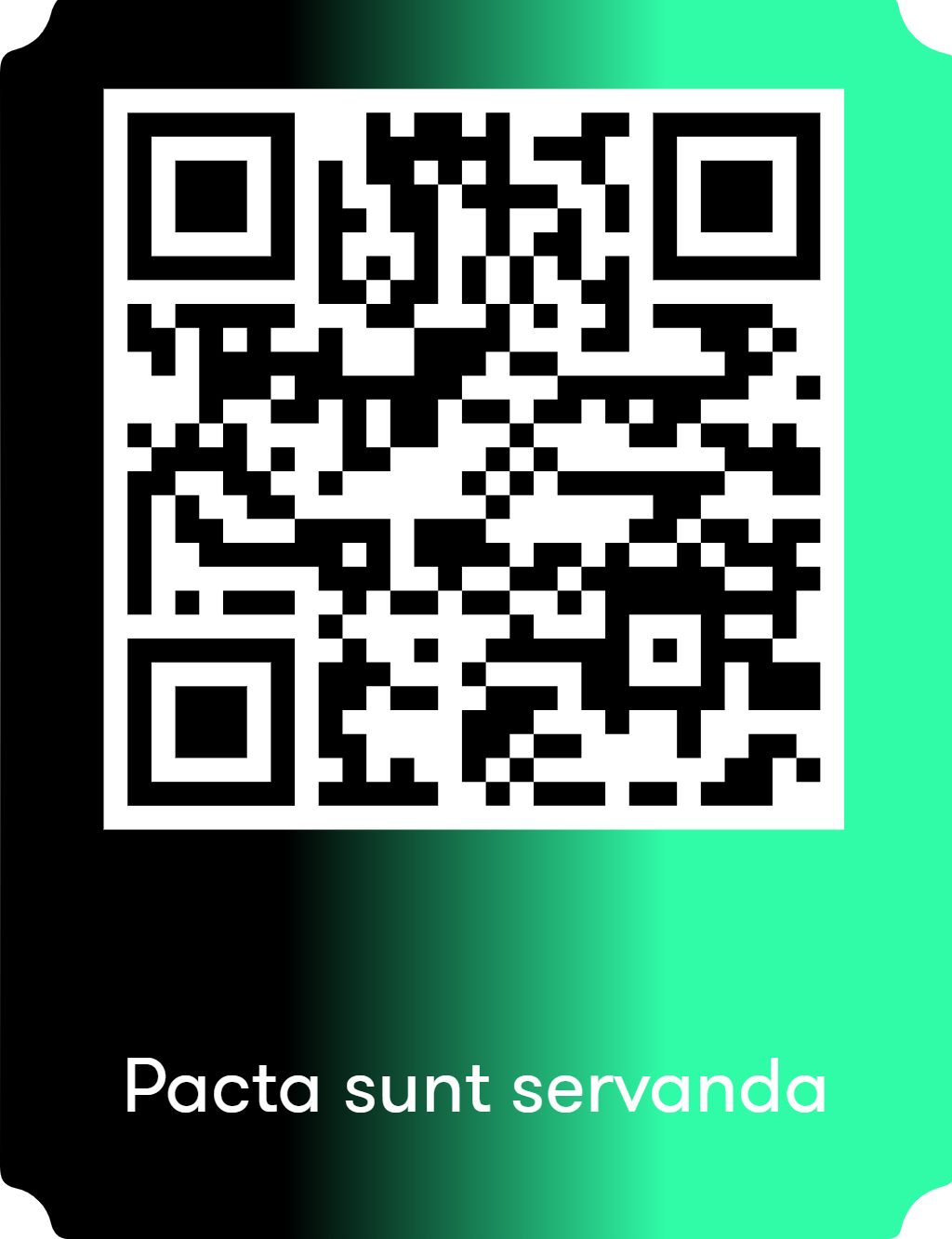 TUMUSIIME AGGREY (Mr.)
ASSOCIATE CONSULTANT
LLB / MBA-TELM / DIP-LDC
http://quickcontractsug.com/
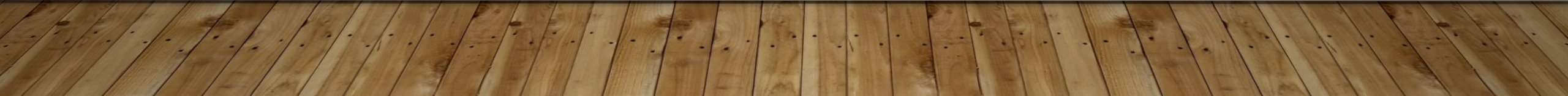 REFERENCES
Constitution of Uganda (1995) AS AMENDED) 
The Arbitration and conciliation Act Cap 5, Laws of Uganda
The Judicature Act, Cap 16 Laws of Uganda.
The Magistrate Courts Act Cap 19, Laws of Uganda.
The civil procedure Rules, SI 71-1 Laws of Uganda.
The Judicature Mediation Rules 2013, Laws of Uganda.
Case laws.
[Speaker Notes: A.126 of the Constitution of the Republic of Uganda]
REFERENCES
Centre for Arbitration and Dispute Resolution (CEDER) and Another v Attorney General (Constitutional Petition No. 11 of 2019) [2023] UGCC 16 (2 March 2023)
East African Development Bank v Ziwa Horticultural Exporters Limited
Great Lakes Energy Company v Mss Xsabo Power ltd and 4 others Civil Suit No.002 and 005 of 2021 – enforceability of international arbitration award in the local jurisdiction.
ALTERNATIVE DISPUTE RESOLUTION
Is a structured negotiation process where by the parties to a dispute themselves negotiate their own settlement with the assistance of an independent intermediary who is a neutral person/party with trained techniques of Alternative Dispute Resolution. 
The various strategies involved in ADR include negotiation, conciliation, mediation, mini-trial/early neutral evaluation, court annexed ADR and arbitration
[Speaker Notes: https://ucudir.ucu.ac.ug/server/api/core/bitstreams/8328fb49-13fd-4c77-90b5-6b51d9b80041/content  

This act provides for Alternative Dispute Resolution under courts direction section 26 to 32 of the Act clearly provides for a situation when a matter can be referred to a mediator or arbitrator to handle where such official has been granted High Court powers to inquire and report on any cause or matter other than a criminal proceeding]
OBJECTIVE
ADR, save time and money that would otherwise be spent in costly and lengthy litigation, have been saved.
 In Uganda, the method is not so common, but things are changing.
HISTORY OF ADR
In 1994, the Justice Platt Report on judicial reform recommended the increased use of ADR alongside litigation and the creation of a Commercial Division of the High Court
In 1998, the Civil Procedure Rules were amended to enable courts to assess matters through pre-trial conferences before proceeding to trial.
Uganda also adopted the policy of encouraging reconciliation between parties whether in criminal or civil cases and this was enshrined in the 1995 Constitution of Uganda
CIVIL PROCEDURE RULES
Order XII (12) of the Civil Procedure Rules provides for “Scheduling Conference and Alternative Dispute Resolution”. 
Rule 1 (1) thereof provides – “The Court shall hold a scheduling Conference to sort out points of agreement and disagreement, the possibility of mediation, arbitration and any form of settlement .
Further on, Order XLVII (47) also provides for Arbitration under Order of Court, also referred to as Court-annexed Arbitration. The beauty of this rule, again as in the spirit of ADR, lies in agreement between the parties.
[Speaker Notes: Order 12 rule 2 further highlights Court’s emphasis on Alternative Dispute Resolution. It states – “(1) Where the parties do not reach an agreement under rule 1, . . . the Court may, if it is of the view that the case has a good potential for settlement, order alternative dispute resolution before a member of the bar or the bench, named by the Court. 

(2) Alternative dispute resolution shall be completed within twenty one (21) days after the date of the order . ..the time may be extended for a period not exceeding 15 days on application to the Court, showing sufficient reasons for the extension. (3) The Chief Justice may issue directions for the better carrying into affect alternative dispute resolution . ..”]
MEDIATION
This is a conflict Resolution Process where the parties to a dispute are assisted by a neutral person known as a mediator to resolve their dispute through negotiations. 
Resolution of the dispute is reached only if the parties reach an agreement that is acceptable to them.
The mediation mechanism of alternative dispute resolution is governed by the Judicature (mediation) rules 2013, laws of Uganda and other relevant laws.
[Speaker Notes: Is the mandatory reference to mediation by the courts as provided for by the Judicature Mediation Rules 2013.]
PROCEDURE
Introduction of the subject matter of the conflict
Identifying the areas of disagreement (issues).
Developing possible options, resolutions of the problems.
Working and analyzing the issues, interests and options towards resolving the problems.
Achieving a settlement or ending of the mediation.
Mediation Report and agreement is drawn up.  
Filing of the Mediation Report with Court
ARBITRATION
This is a mechanism of alternative dispute resolution, arbitration it is a process by which the parties to a dispute submit their differences to the Judgment of an impartial person or group of persons appointed by Mutual Consent. 
The Arbitration mechanism is governed by law, the Arbitration and conciliation Act, Cap 4, laws of Uganda.
TYPES OF ARBITRATION
ARBITRATION BY AGREEMENT
The stated purpose of the Act is to empower the parties and to increase their autonomy. It has always been the case that if an arbitration agreement existed, the courts would not hear the case until the arbitration procedure had taken place . Disputing parties are thus obliged to submit to the provisions under the Act on the basis of an existence of an agreement to arbitrate in the event that a dispute arises. Section 2(1)(c) provides for the meaning of “Arbitration Agreement”. It states – “an agreement by the parties to submit to arbitration all or certain disputes which have arisen or which may arise between them in respect of a defined legal relationship, whether contractual or not
[Speaker Notes: East African Development Bank vs Ziwa Horticultural Exporters Ltd

Is to the effect that: ”Sec. 6 (present sec. 5) of the Arbitration and Conciliation Act, provides for mandatory reference to arbitration of matters before court which are subject to an arbitration agreement; where court is satisfied that the arbitration agreement is valid, operative and capable of being performed, it may exercise it’s discretion and refer the matter to arbitration.” 

The most important thing to note is that Courts follow the intention of the parties.]
Farmland Industries Ltd v. Global Exports Ltd
it was held that “it was the duty of Courts in arbitration proceedings to carry out the intention of the parties 
. . . the intention of the parties was that before going for expensive and long procedures of arbitration, the parties had to first negotiate a settlement failing which they could resort to. arbitration.”
TYPES OF ARBITRATION
Arbitration by Order of Court 
Order XLVII (47) CPR  also provides for Arbitration under Order of Court, also referred to as Court-annexed Arbitration. The beauty of this rule, again as in the spirit of ADR, lies in agreement between the parties. 
Rule 1 (sub rule 1) of this Order, for instance, provides that – “Where in any suit all the parties interested who are not under disability agree that any matter in difference between them in the suit shall be referred to arbitration, they may, at any time before judgment is pronounced, apply to the court for an order of reference.”
EFFECT OF ARBITRATION
GR- THE AWARD AND ARBITRATION DECISION IS BINDING
READ Sec. 5 and Sec 9 of the Act
East African Development Bank v Ziwa Horticultural Exporters Limited
Oil Seeds (Uganda) Limited vs Uganda Development Bank, Karokora JSC., stated that, “… the Court has jurisdiction to interfere with the arbitrator’s award if it is found to be necessary in the interest of Justice.”
[Speaker Notes: DISSENTING OPINION

Wengi, J. in East African Development Bank v Ziwa Horticultural Exporters Limited 

“Firstly, it appears to make arbitration and conciliation procedures mutually exclusive from Court proceedings as for instance to make Court based or initiated mediation or arbitration untenable. Secondly, it seems to divorce or restrict alternative dispute resolution mechanisms from Court proceedings. Thirdly, it tends to greatly curtail the courts inherent power which is fundamental in judicature. By so doing the judiciary is easily emasculated in its regulation of arbitration and conciliation as adjudication processes; its remedial power in granting and issuing prerogative orders of mandamus and certiorari is not addressed if not sidelined. Clearly, empowering people to adjudicate their own disputes need not oust the core mandate and function of courts in the context of governance.”]
EFFECT OF ARBITRATION
He further relied on the persuasive authority of Rashid Moledina & Co. (Mombasa) Ltd & 16 Also see the cases of Kayondo vs. Co-operative Bank (U) Ltd, Civil Appeal No. 10 of 1991 and Kameke Growers Co-operative Union vs Bukedi Co-operative Union, Civil Appeal No. 989 of 1994 , in which the issue of Court jurisdiction in arbitration matters also came up. 17 Supreme Court Civil Appeal No. 203 of 1995 9 Others v Hoima Ginneries Ltd18 in which a question arose as to whether or not, having regard to the arbitration award, the High Court had any jurisdiction to set aside or remit the award to the appeal committee.
PROCEDURE FOR ARBITRATION
a)A statement of Claim is filed at Centre for Arbitration and Dispute  Resolution (CADER) by the Party initiating the arbitration proceedings detailing the brief facts pertaining to the dispute and the issues to be resolved, as well as the relief or remedy sought. It should also include a nomination of an arbitrator. 
b) A copy of the filed Statement of Claim is then served upon the Respondent who then responds with a statement of Defense within ample or reasonable time. Such time may be proposed by the Claimant, unless agreed otherwise. 
c) The Parties involved in the dispute appoint one or more arbitrators as may be agreed upon. If they fail to agree on an arbitrator, the Centre for Arbitration and Dispute Resolution (CADER) provides on. The procedure for appointment of an Arbitrator is informal and agreed upon by the Parties 
d) Each party is treated equally during arbitration proceedings with reasonable opportunity to present their case
PROCEDURE FOR ARBITRATION
e)If there is a default by any of the parties in fulfilling his obligation in the course of or prior to the start of the proceedings, the arbitral tribunal shall act accordingly in either terminating the proceedings or making an award with the evidence before it
 f) The Arbitral tribunal decides the dispute according to rules of law chosen by the parties
g) Proceedings during arbitration may either involve hearing oral arguments or filing of written submissions
h) The tribunal is mandated to make its award in writing within two months after having been called on to act after which, the proceedings are terminated.
i) The award is recognized as binding under the Act and can be enforced as if it were a decree of Court .
[Speaker Notes: Sec. 36. The First Schedule to the Act also provides for procedure on enforcement of an arbitration award.]
CONCILIATION
Conciliation is a mechanism of alternative dispute resolution, in this process an independent third party or neutral person assists the parties to settle their differences but May, if necessary, delivers his / her opinion to the merits of the dispute.
[Speaker Notes: The Conciliator, does not have power to enforce the decision 

“ The Conciliator shall be guided by principles of objectivity, fairness and justice, giving consideration to, among other things, the rights and obligations of the parties, the usages of the trade concerned and the circumstances surrounding the dispute, including any previous business practices between the parties.” –Section 53]
CONCILIATION
The parties to the dispute arrive at their solution independently and impartially as stipulated by Section 53 of the Act. 
The Act provides the basis for which the Conciliator plays his role. It states that:
“ The Conciliator shall be guided by principles of objectivity, fairness and justice, giving consideration to, among other things, the rights and obligations of the parties, the usages of the trade concerned and the circumstances surrounding the dispute, including any previous business practices between the parties.”
PROCEDURE FOR CONCILIATION
The party initiating the proceedings sends to the other party a written invitation for conciliation which is only initiated if the other party accepts the invitation by replying to the same within 21 days.
 Similar to arbitration proceedings, the parties appoint a Conciliator. 
Each party then submits to the Conciliator a brief written statement describing the general nature of the dispute and the points at issue. 
Once elements of settlement surface during the course of the proceedings, the Conciliator helps the parties to draft a settlement agreement, which is signed by the parties, hence terminating the proceedings.
The Settlement agreement also served the same status as an arbitral award under the Act.
[Speaker Notes: Part v of the Arbitration and Conciliation Act]
OPINION
Uganda is gradually moving away from the traditional concept that litigation is more effective than ADR but there is still more to be done. Much as the lawyer’s stock in trade is his time, for which he lavishes in his bills subsequent to court litigation, ADR can also be cost effective as well as financially and intellectually rewarding.
RELEVANCY OF ADR
Alternative Dispute Resolutions Processes / Mechanisms can be set up quickly as the parties May Desire and this helps in resolving the Matter.
Alternative Dispute Processes/mechanisms are shorter than court litigation and time saving for busy people and organisations, companies.
Alternative Dispute Resolution Mechanisms are confidential hence it helps to avoid unwanted publicity of the matters in dispute. 
Unlike any other process, parties remain in full control of any settlement agreed. Issues like corruption, negligence cannot distort the process and the parties can maintain their rights if no settlement are reached.
The parties in dispute have a choice to select a person / party to handle the ADR Activity.
RELEVANCY OF ADR
If a settlement in ADR Activity is reached, it can be enforced like any other court order.
It helps in saving money and time for the parties in dispute.
ADR helps courts of law to reduce on case backlog in the court system.
It promotes justice and harmony in society.
“Peace is not the absence of conflict, but the ability to cope with it.” – Mahatma Gandhi